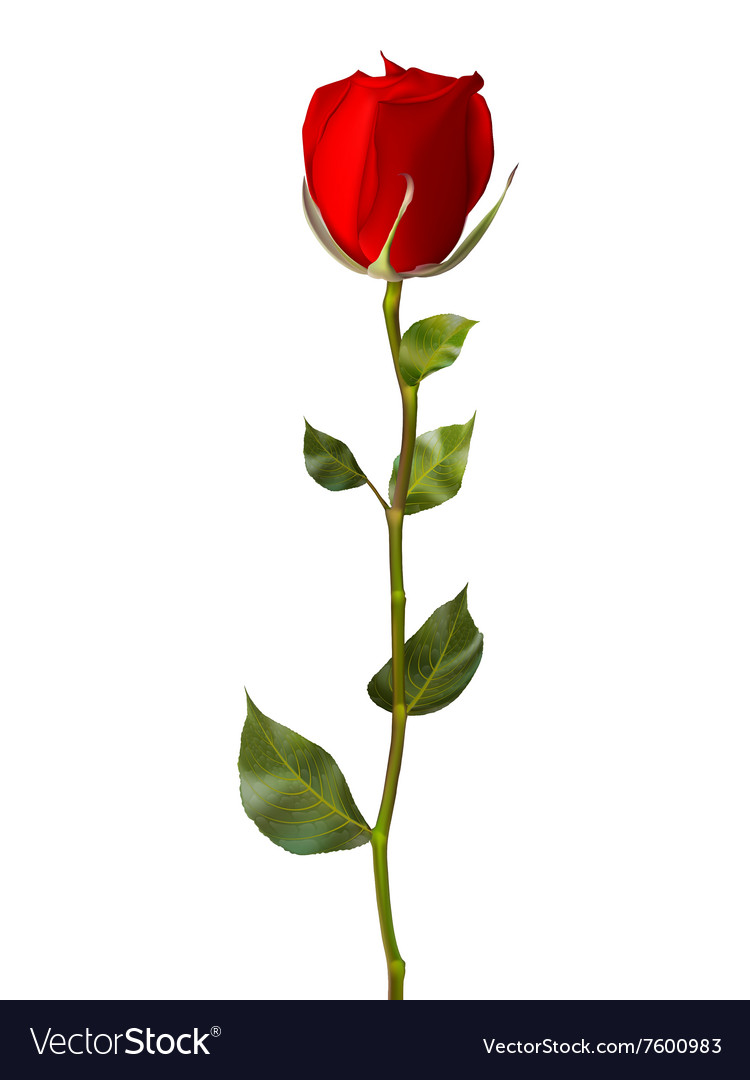 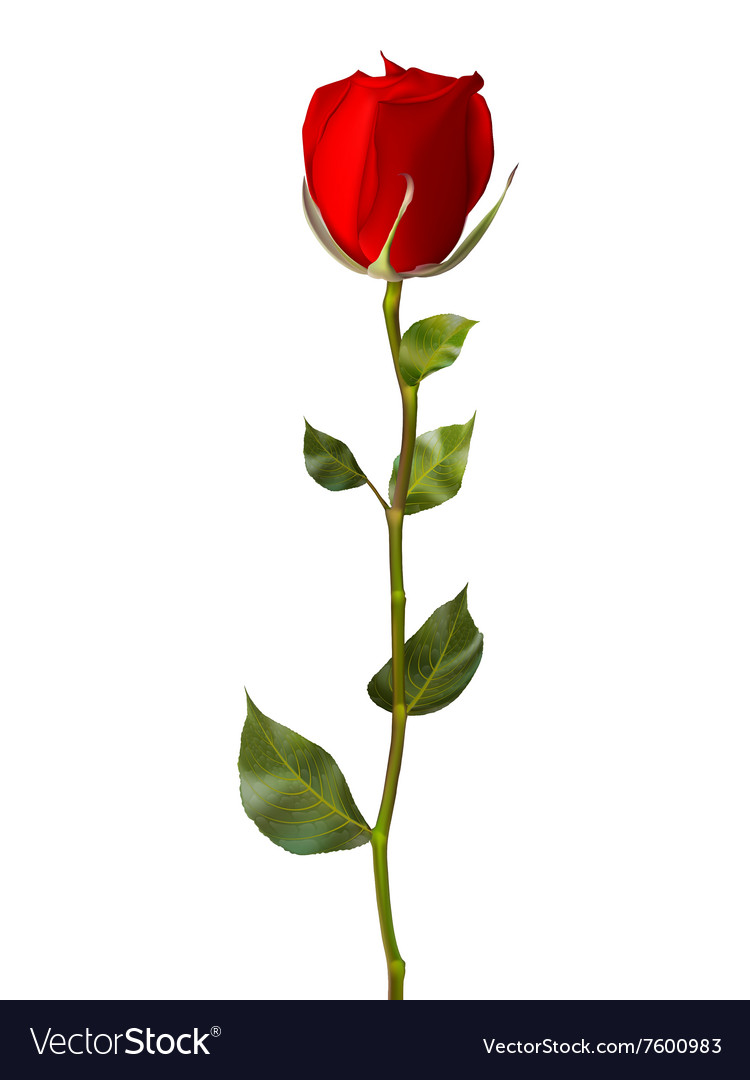 আজকের মাল্টিমিডিয়া 
ক্লাসে সবাইকে …
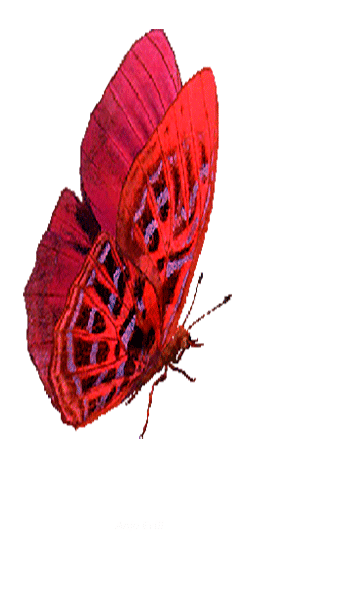 স্বাগতম
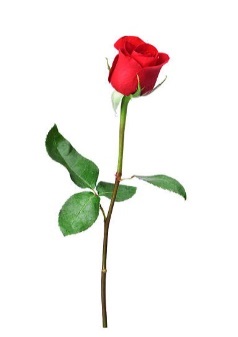 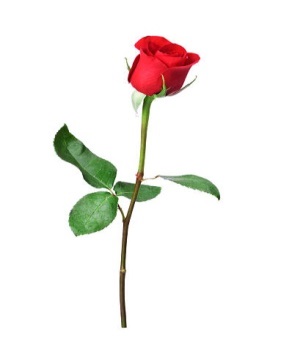 2
শিক্ষক পরিচিতি
সুরজীৎ কুমার নন্দী
সহকারি শিক্ষক 
খালিয়া রাজা রাম ইনস্টিটিউশন 
মোবাইলঃ ০1৭৩৩১৫৯৫৩৯	
E-mail: surajitnandi1983s@gmail.com
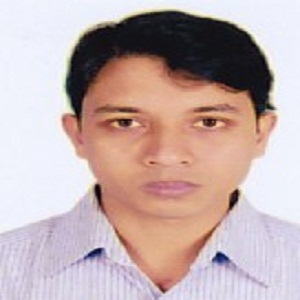 আমরা নিচের ছবিগুলো দেখে নিইঃ
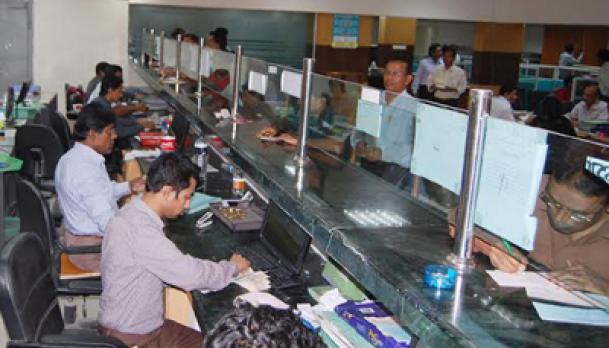 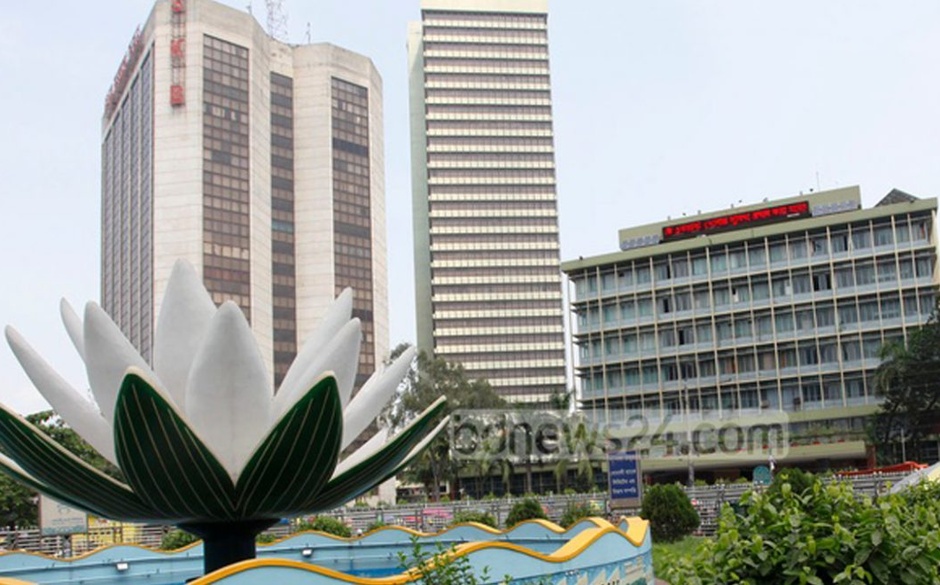 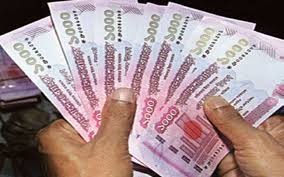 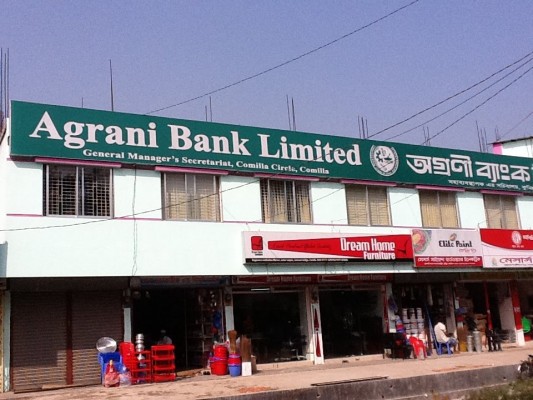 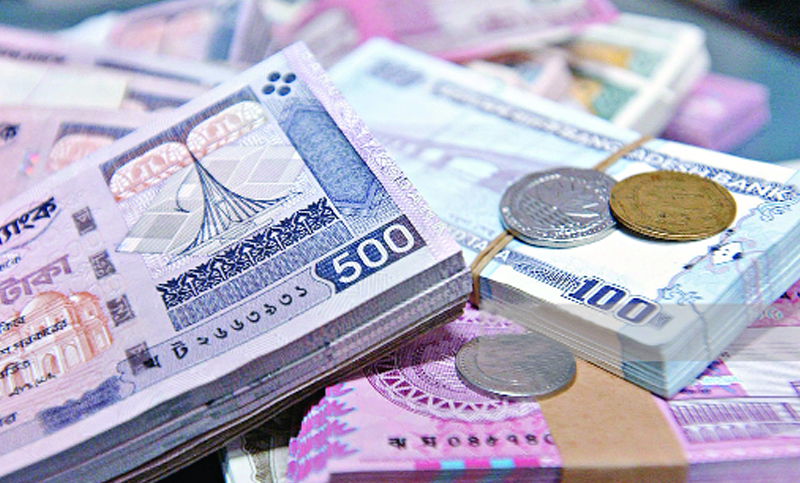 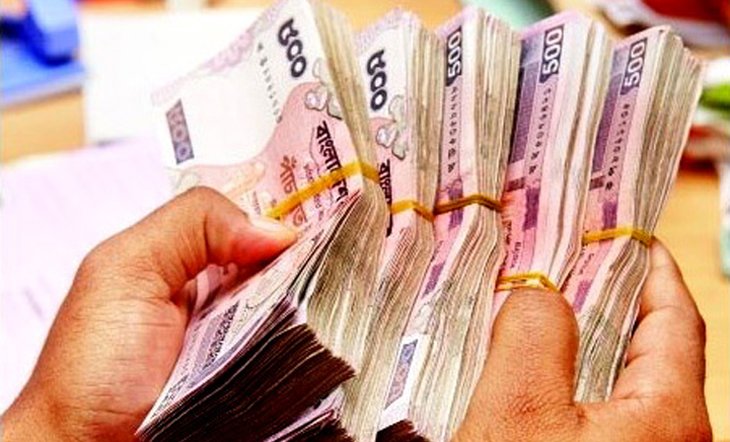 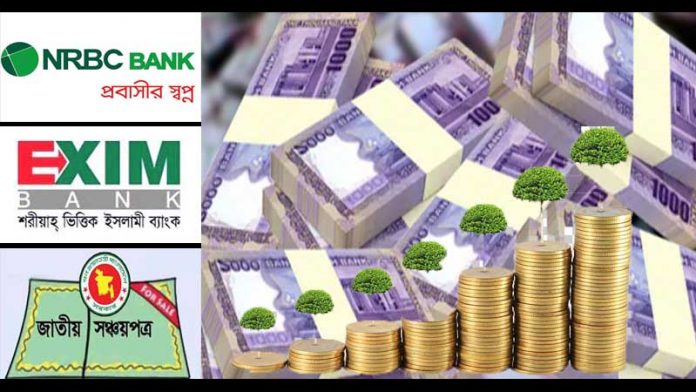 মুনাফা
শিখনফল
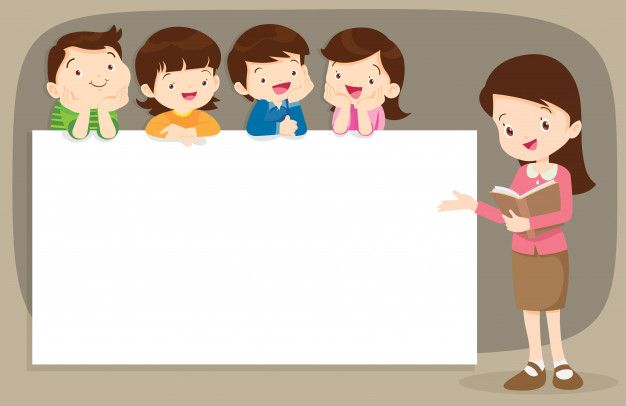 উক্ত পাঠ শেষে শিক্ষার্থীরা - - - 
১। চক্রবৃদ্ধি মূলধন ও মুনাফার সূত্র গঠন করতে পারবে। 
২। চক্রবৃদ্ধি মুনাফার হার ব্যাখ্যা করতে পারবে। 
৩।এই সংক্রান্ত সমস্যার সমাধান করতে পারবে।
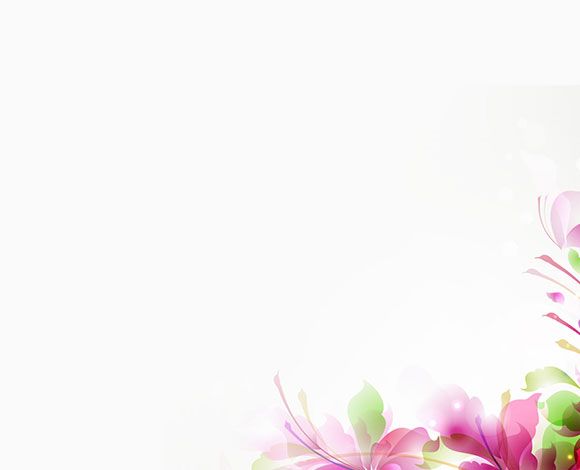 মুনাফা সংক্রান্ত কতিপয় সংজ্ঞা
ব্যাংকে যে টাকা জমা রাখা হয় তাকে মুলধন বা আসল বলে। একে P দ্বারা প্রকাশ করা হয়।
ব্যাংকে যে টাকা জমা রাখা হয় তার জন্য ব্যাংক যে অতিরিক্ত টাকা দেয়  তাকে মুনাফা  বা লভ্যাংশ  বলে। একে I দ্বারা প্রকাশ করা হয়।
যে সময়ের জন্য মুনাফা হিসাব করা হয় তা এর সময়কাল । একে n দ্বারা প্রকাশ করা হয়।
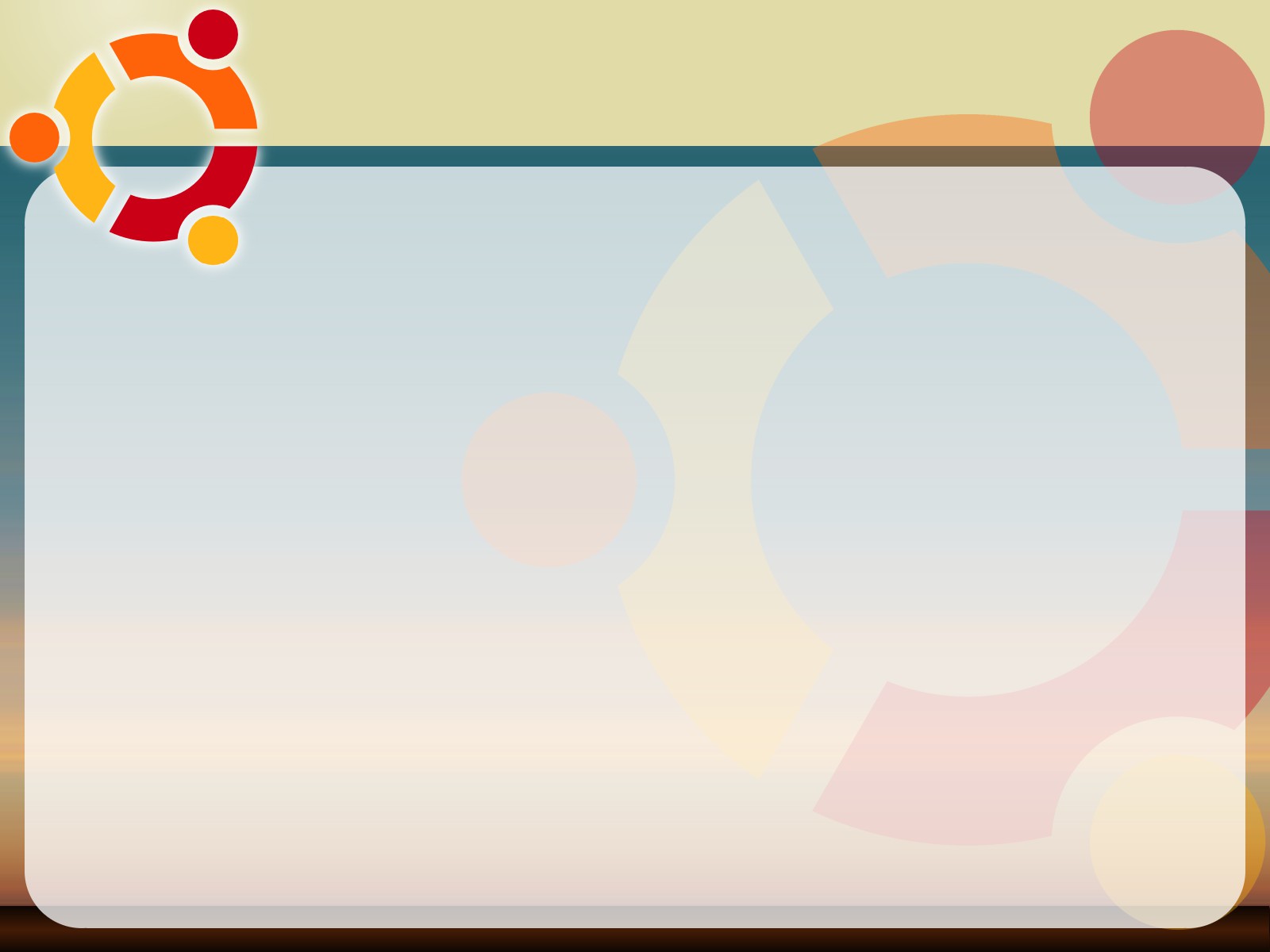 এসো জেনে নিই--
গাণিতিক সমস্যা ও সমাধান
১।বার্ষিক ১০% মুনাফায় ৫০০০ টাকা ৩ বছরের জন্য বিনিয়োগ করলে।
ক)   প্রতিকের বর্ননা সহ চক্রবৃদ্ধি মূলধনে সুত্রটি লিখ? 
খ)   চক্রবৃদ্ধি মুনাফা নির্ণয় কর?
গ) ঐ একই হার সরল মুনাফায় কত বছরে মানাফা-    আসলে ৩ গুন হবে।
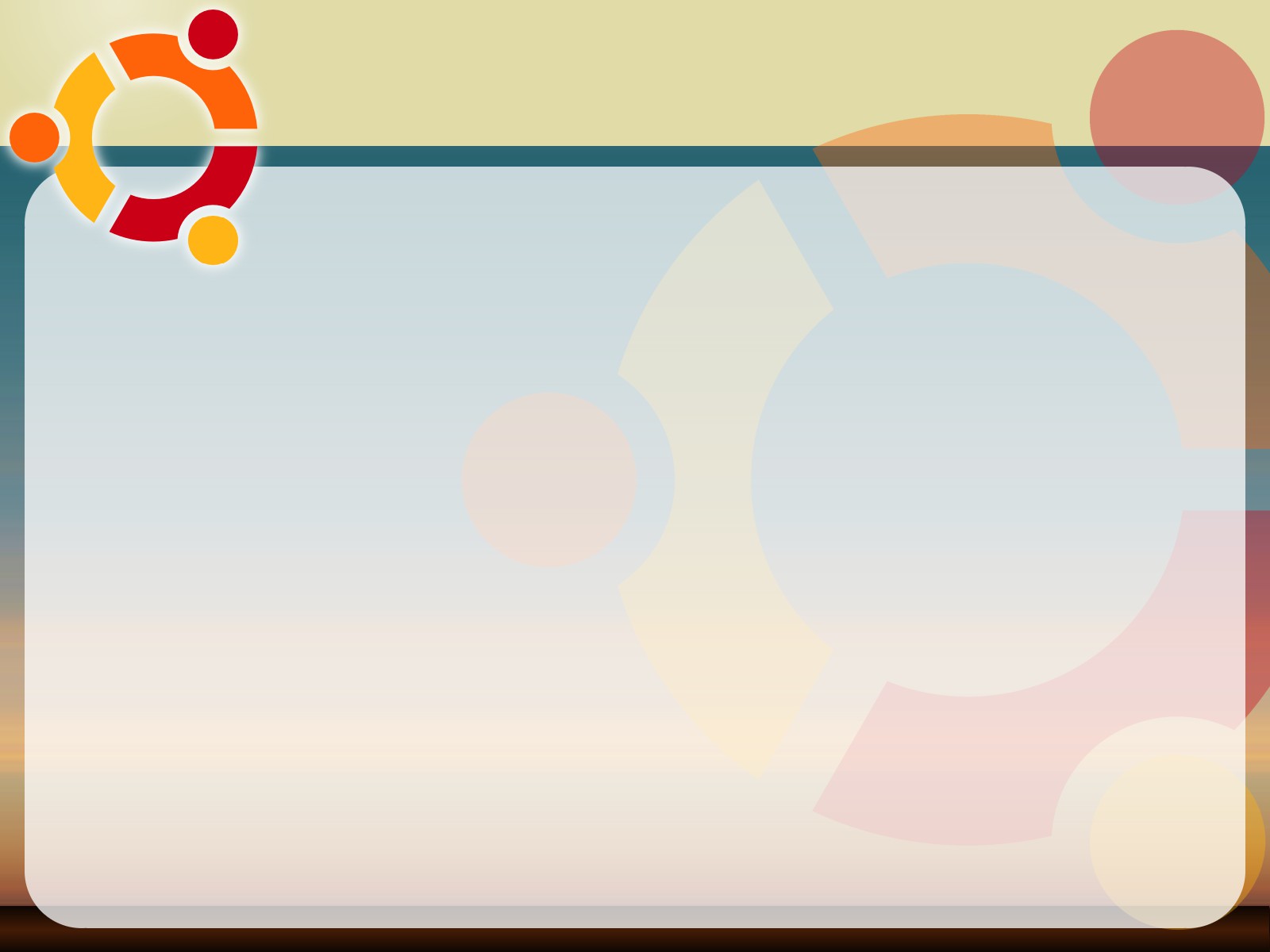 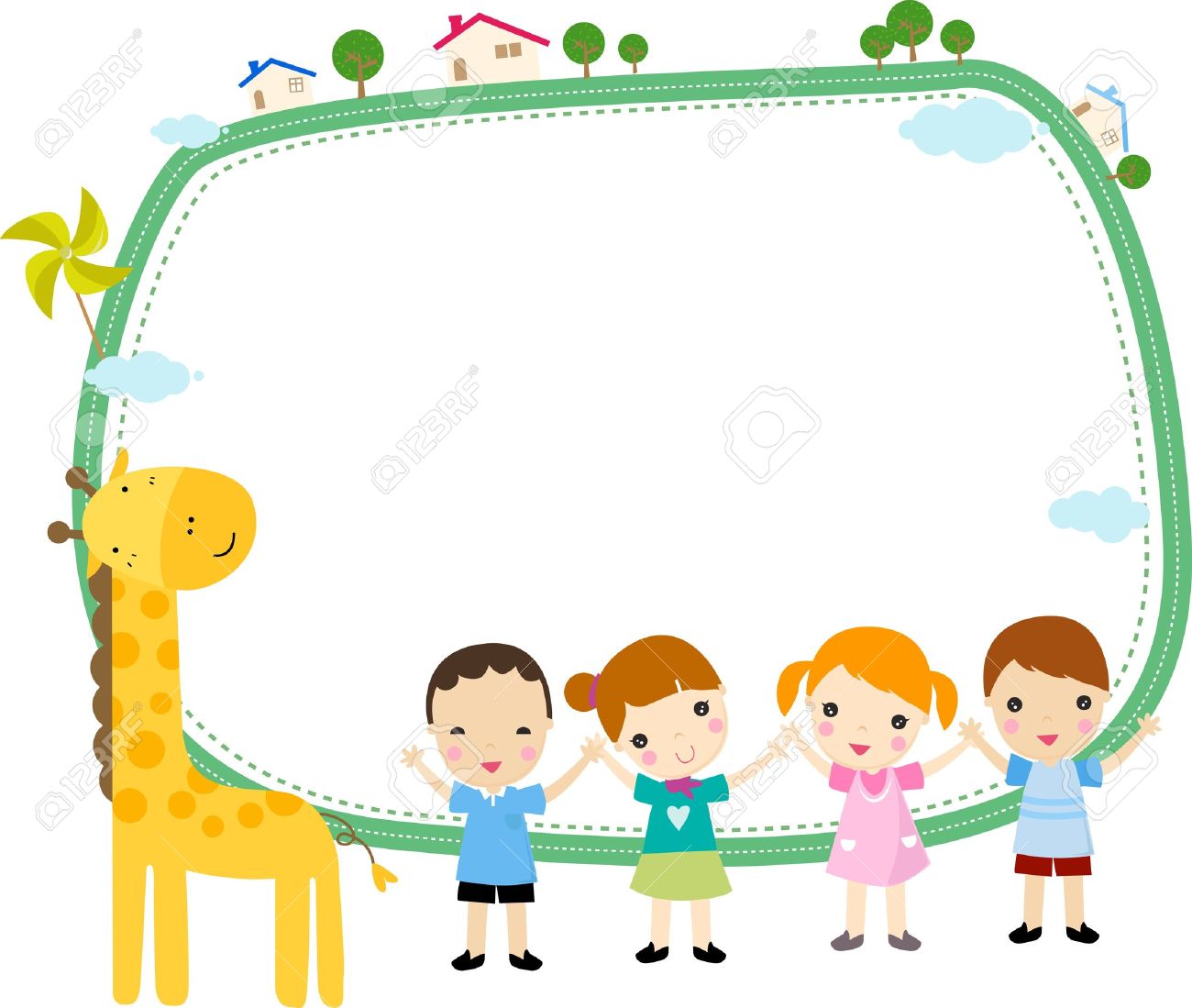 একক কাজ
সুজন সাহেব ২৫০০০ টাকা একটি ব্যাংকে ১০% সরল মুনাফায় বিনিয়োগ করলে ৫ বছরে কত টাকা মুনাফা পাবেন?
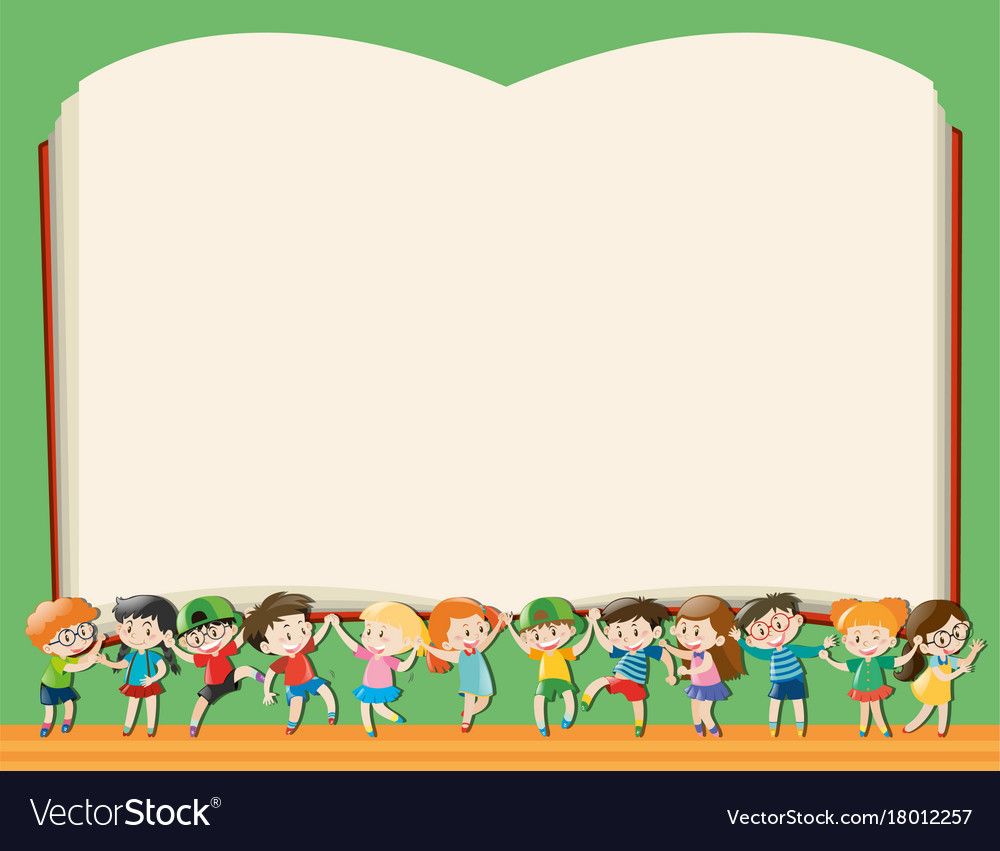 উত্তর মিলিয়ে দেখিঃ
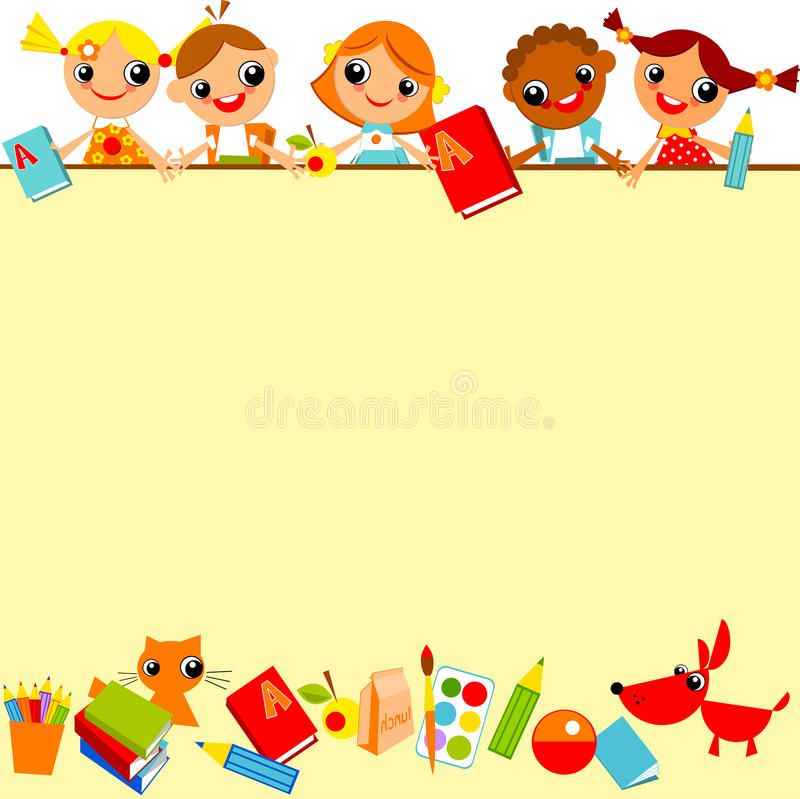 মূল্যায়ন
বার্ষিক শতকরা মুনাফার হার ৮.৫০ টাকা হলে, ১৪০০০ টাকার ৩ বছরের মুনাফা কত হবে?
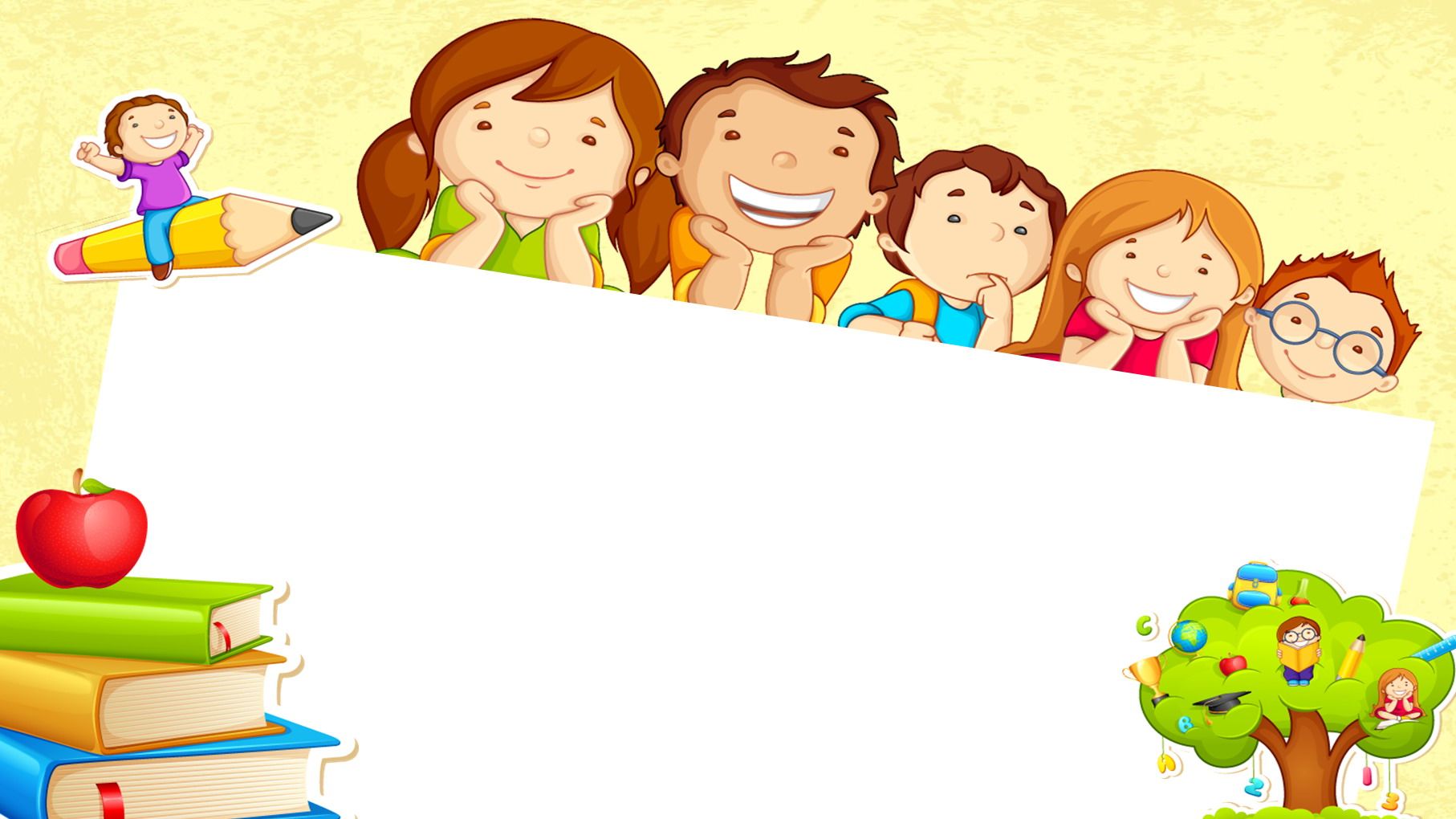 জোড়ায় কাজ
বার্ষিক মুনাফার হার ১২ টাকা হলে, ৯০০০ টাকায় কত বছরে মুনাফা আসলে দেড় গুন হবে?
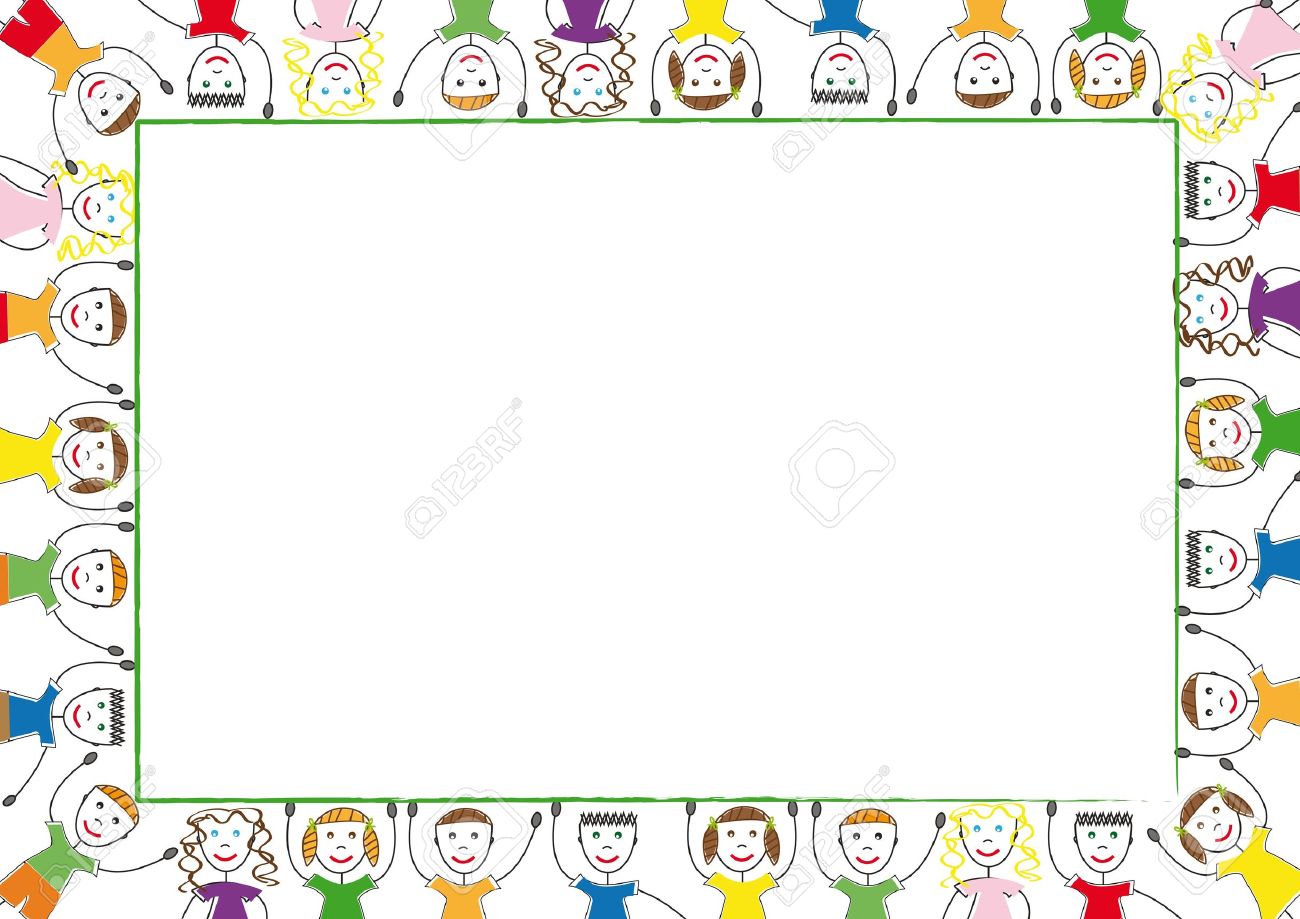 বাড়ির কাজ
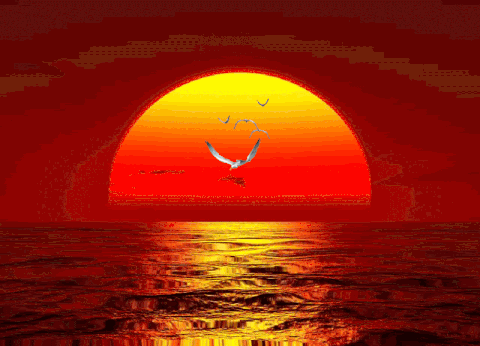 সবাইকে ধন্যবাদ